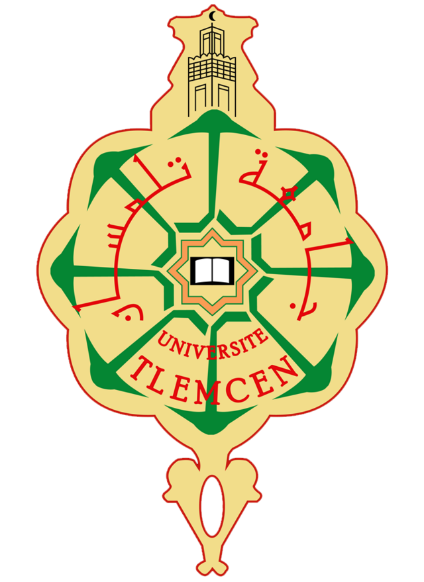 وزارة التعليم العالي والبحث العلمي        جامعة أبي بكر بلقايد– تلمسان –كلية العلوم الاقتصادية والتجارية وعلوم التسيير
مـــــــــــــــــحيط المــــــــــــــــــــــــــــؤسسة
خطة البحث
المقدمة:
تلعب المؤسسة دورا بارزا في المجتمع تؤثر و تتأثر فهي الكيان الذي يضم مجموعة من الموارد المتكاملة فيما بينها يقودها مدير عبر جمعها و تنسيقها و توجيهها نحو الهدف السامي طبعا ستواجه المنظمة عدة مطبات و معيقات في طريقها و مجموعة هاته المعيقات و التغيرات يمكن جمعها في مصطلح المحيط الذي يعبر عن الحيز الذي يؤثر على المؤسسة و يحتويها 
فما المقصود من المحيط و كيف يؤثر على المؤسسة وكيف نحلل استراتيجيا بيئة المؤسسة؟
المبحث الأول: محيط المؤسسة المفهوم و الخصائص
المطلب الأول : تعريف محيط المؤسسة
قدمت عدة تعاريف لمحيط المؤسسة الاقتصادية و نذكر منها ما يلي:
تعريف :W Dillهو ذلك الجزء من المحيط الإداري الذي يلائم عملية وضع و تحقيق الأهداف الخاصة بالمؤسسة ، و يتكون من خمس مجموعات من المتعاملين هم الزبائن الموردين و العاملين و المؤسسات المنافسة بالإضافة إلى جماعات الضغط والتأثير كالحكومات و اتحادات العمال
العمال
الموردون
المؤسسة
المؤسسات المنافسة
الزبائن
اتحادات العمال
الحكومات
تعريف P PHILHO:
يرى صاحب هذا التعريف أنا لمحيط ينطوي على ثلاث مجموعات من المتغيرات ، المجموعة الأولى تضم متغيرات على المستوى الوطن مثل العوامل الاقتصادية والاجتماعية و السياسية أما المجموعة الثانية فهي متغيرات تشغيلية خاصة بكل مؤسسة ترتبط بمجموعة من المتعاملين مثل الهيئات والتنظيمات الحكومية والإدارية و مؤسسات التوزيع أما المجموعة الثالثة فتضم المحيط الداخل يمثل العمال و المديرين وغيرهم
محيط المؤسسة
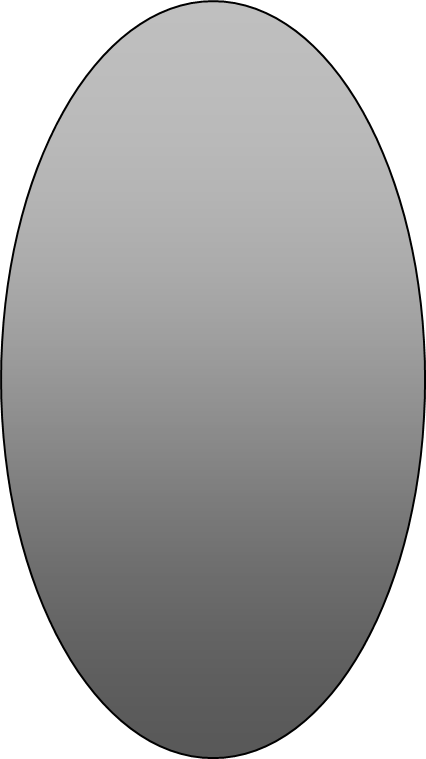 متغيرات على المستوى الوطن مثل العوامل الاقتصادية والاجتماعية و السياسية
المحيط الداخل يمثل العمال و المديرين وغيرهم
متغيرات تشغيلية المتعاملين مثل الهيئات والتنظيمات الحكومية والإدارية و مؤسسات التوزيع
المطلب الثاني :خصائص محيط المؤسسة
يتميز محيط المؤسسة بمجموعة من الخصائص تتمثل يلي:
الاستقرار: يختلف محيط المؤسسة من مؤسسة لأخرى حيث قد يكون مستقرا، كما قد يكون متحركا، وتساهم بعض العوامل في جعل المحيط غير مستقرا، كالمتغيرات الاقتصادية، عدم الاستقرار الحكومي، التغيرات غير المرتقبة في طلبات الزبائن والمنافسة، وكذلك انتغير السريع في حجم المؤسسة نفسها
التعقيد: قد تكون البيئة الخارجية للمؤسسة المحيط بسيطة وقد تكون مركبة، فبالنسبة لمؤسسة حرفية تنتج منتجات بسيطة باستعمال معارف سهلة وبسيطة، تكون بيئتها بسيطة مقارنة بمؤسسة الطيران التي يجب عليها استعمال معارف تنتمي إلى مجال علمي متقدم ومتطور جدا لوضع منتجات معقدة جدا، ويمكن القول أنها تمتاز بالتعقيد والتأثير المتداخل للقوى لتي تنطوي عليها
تنوع الأسواق: تستطيع المؤسسة الحصول على أسواق جد متكاملة كما قد تكون متنوعة
العدائية: حضور المنافسين العدائيين الهجوميين يسمح بأن يكون محيط المؤسسة عدائي جد
الجودة : محيط المؤسسة قد يكون غني ويستطيع تزويد المؤسسة بكل الموارد الضرورية التي تحتاجها لإنجاز نشاطاتها الموردون، اليد العاملة المؤهلة
المطلب الثالث :مكونات محيط المؤسسة
يتكون محيط المؤسسة من مجموعة من العناصر تتمثل في:

المحيط المباشر:ويسمى أيضا بالمحيط الخاص البيئة الخارجية الخاصة أو المباشرة أو البيئة التنافسية وهو يتكون من عوامل ذات تأثير مباشر على أداء المؤسسة مثل الموردون و العملاء والموزعون  و الوكالات أو المنظمات الحكومية ذات العلاقة والمنافسون الذين يجب أن تتفاعل معهم المؤسسة
المحيط الغير مباشر :ويسمى أيضا بالمحيط العام البيئة الخارجية العامة أو الغير المباشرة وهو الإطار الجغرافي الذي تعمل فيه جميع المؤسسات بما فيها المؤسسة المعنية وبالتاني فإن تأثير هذا المحيط ينسحب على جميع هذه المؤسسات ومن بين عناصر هذا المحيط نجد ما يلي:
البيئة الاقتصادية وتتمثل القوى الاقتصادية التي تؤثر في البيئة الكلية للمؤسسات في قيمة العملات الأجنبية ومعدل التضخم والسياسات الاقتصادية و الضرائب والرسوم وميزان المدفوعات وغيرها من أمثلة تأثير بعض هذه العوامل الاقتصادية على المؤسسات نجد مثلا في ظل الركود الاقتصادي ينخفض شراء العديد من المنتجات المعمرة إلى أدنى حد ممكن مما يترتب عليه انخفاض أرباح المؤسسات وانخفاض قدرتها على تشغيل الأفراد أما في مرحلة الرواج الاقتصادي فان المؤسسات الصناعية و التجارية توسع من برمجها الإنتاجية والتسويقية محاولة فتح أسواق جديد
البيئة التكنولوجية بفضل التطورات التكنولوجية تم تقديم العديد من المنتجات للمستهلكين من اجل إشباع حاجاتهم ورغباتهم فاغلب المؤسسات تنظر نظرة ايجابية إلى التكنولوجيا المتعلقة بخط عملها وترى بان ذلك يؤدي إلى تطوير منتجاتها إن التغيرات التكنولوجيا لا تؤثر على كل المؤسسات بطريقة متساوية حيث هناك بعض المؤسسات تتأثر بقوة كالمؤسسات التي تنشط في مجال الأسلحة والالكترونيات في حين نجد بعض المؤسسات أقل تأثرا كالتي تنشيط في مجال الصناعات الغذائية والملابس وغيرها
البيئة الطبيعية: يساعد تحليل البيئة الطبيعية على معرفة المتغيرات الخاصة بالأحوال الجوية وطبوغرافية الأرض حيث هناك بعض المدخلات التي تتأثر بدرجات الحرارة ونسب الرطوبة كما أن طبوغرافية الأرض تؤثر على اختيار مواقع المؤسسات فمثلا لا يمكن تسويق الملابس الصوفية في المناطق الصحراوية كما لا يمكن تسويق السيارات بدون مكيف في المناطق العالية الرطوبة وغيرها
البيئة السياسية والقانونية :تعتبر القوى السياسية هي القوى التي تحركها القرارات والقوانين السيادية والسياسات الحكومية مثل منح الحكومة معونات لصناعة ما أو إعفاءات ضريبية حتى تتمكن من المنافسة العالمية مما يعتبر تهديدا للمؤسسات الأجنبية التي تعمل في ناعة وفي نفس الوقت فرصة للمؤسسات الوطنية كما تعتبر قوانين حماية البيئة ومنع التلوث إحدى التهديدات للمؤسسات الصناعية التي عليها أن تراعي ذلك حيث تعتبر القوانين والقواعد التي تضعها الحكومات المختلفة مصدرا رئيسيا للفرص والتهديدات لجميع المؤسسات الاجتماعية والثقافية
الأثر الإنساني إن المحيط المؤسسة بصفة عامة يتكون من عناصر متعددة لا نستطيع أن نرتب أهميتها في العملية الإنتاجية إلا عنصرا واحد وهو الإنسان إذا يعلب في هذه الدور الأول لان كل شيء في الدورة الإنتاجية يرتبط بوجوده وقدراته وتكوينه فالعامل بمهاراته يؤثر ايجابيا في السلع التي ينتجها عن طريق الآلات والمعدات التي عليها هذه المهارة التي يكتسبها من خلال التكوين المتواصل والتعليم الجيد فله الفعالية الأزمة في عملية رفع الإنتاج فهو بذلك يساهم في رفع بذلك يساهم في رفع عملية الإنتاج يحسن نوعية السلع يحافظ على المعدات والأدوات كما يساهم في التأثر على المؤسسة من خلال ما يستهلكه من سلع و خدمات فالثقافية الاستهلاكية لدى تؤثر بصفة مباشرة على المؤسسة فإذا كان الفرد يميل أكثر للسلع والمنتجات الخارجة
أثر المحيط القانوني: يجب على المؤسسة أن تكون على دراية بمختلف القوانين المتعلقة بتنظيم المؤسسات كالقانون التجاري بالإضافة إلى مختلف التشريعات المتعلقة بحماية المستهلك وقانون
المنافسة والأسعار والقوانين المتعلقة بحماية البيئة وقانون العمل وغيرها من القوانين
المطلب الثاني : تأثير المؤسسة على المحيط
إن تواجد المؤسسة الاقتصادية داخل حيز يجعل منها عنصر يؤثر به ويتفاعل مع مكوناته وذلك عن طريق ما تطرحه لهذا المجتمع من خدمات وسلع من الآثار التي تخلفها المؤسسة على المحيط نجد:
مناصب العمل: إن أهم المشاكل الاقتصادية التي تعاني منها المتجمعات وخاصة المتخلفة منها البطالة فدور المؤسسات الاقتصادية تعمل حسب قدراتها على توفير مناصب عمل وبالتاني تقليص مستوى البطالة والحالة العكسية صحيحة دائما إذا أن تسريح العمال يزيد هذه الحالة تعقيدا
تأثيرات جانبية إذا ما قنصت المؤسسة من عدد بطاني المجتمع يعني ارتفاع استهلاك السلع والخدمات التي تقدمها المؤسسة وذلك بارتفاع كتلة الأجور التي تغير من طريقة معيشة السكان فتصبح أكثر استهلاكا وبالتالي تصبح المؤسسة أكثر مبيعا
التأثير الاقتصادي تعتبر المؤسسة نواة أي اقتصاد إذ يعتبر إنشاء المؤسسات عنصرا فعالا في تحريك عجلة الاقتصاد ككل وذلك بإنشاء مجمعات سكنية حولها ومنشئات خدمية و غير ذلك ومن جهة أخرى فهي تساهم في عملية التكامل الاقتصادي للمجتمع وذلك عن طريق التبادل الذي ينجم عن تبادل السنع بين المؤسسات إذا تستعمل بعض المؤسسات منتجات نصف مصنعة المؤسسات أخرى للتحصل على منتجاتها
المبحث الثالث: التحليل الاستراتيجي لبيئة المؤسسة
المطلب الأول : تعريف التحليل الاستراتيجي
تعرف نادية العارف التحليل الاستراتيجي بأنه مراجعة البيئتين الداخلية والخارجية للمؤسسة لتحقيق غرضين: يتعلق الأول بالبيئة الداخلية، حيث يسمح التحليل الاستراتيجي هنا بالتعرف على أهم نقاط قوة وضعف المؤسسة، ويتعلق الثاني بالبيئة الخارجية أين يسمح التحليل بالتعرف على الفرص والتهديدات الممكنة، ويشترط في التحليل الاستراتيجي أن يكون عملية  مستمرة ودائمة، لكي تسمح بتوفير المعلومات اللازمة على الدوام لبناء استراتيجية المؤسسة.
المطلب الثاني : التحليل الاستراتيجي وفقا لمصفوفة SWOT
تعد مصفوفة SWOT من أشهر أساليب وأدوات التحليل الاستراتيجي المعتمدة في المؤسسات الحديثة وذلك بالنظر لشمولها ونطاقها الموسع، إذ تسمح بإجراء تحليل متزامن، شامل، متقاطع وكلي للبيئتين الداخلية والخارجية، وتمكن المدير الاستراتيجي من تشكيل نظرة كلية توازن بين السلطة المتوفرة للمؤسسة، وبين الضغوطات المفروضة عليها. وتسمية المصفوفة مأخوذة في الأصل من الأحرف الأولى لتسمية العناصر الأربع التي تخضع للتحليل الاستراتيجي باللغة
 الإنجليزية:.Strenght/Weakness/Opportunities/Threats
أي القوة / الضعف / الفرص التهديدات، وتتوزع هذه العناصر على البيئتين، فتضم البيئة الداخلية نقاط قوة أو نقاط ضعف، فيما تعرض البيئة الخارجية فرصا أو تهديدات.
نقاط القوة Strenghts .تمثل نقاط القوة العناصر الجذابة في البيئة الداخلية للمؤسسة، والتي شأنها أن من تسمح لها ببلوغ أهدافها الاستراتيجية من دون مشكلة، بل وتصبح ميزة تنافسية لها بالمقارنة مع غيرها من المؤسسات. وتتواجد نقاط القوة متوزعة على مختلف الوظائف، وقد تكون عبارة عن مورد بشري قوي مادة أولية رخيصة الثمن، تنظيما محكما للعمل...
 نقاط الضعف Weaknesses تشكل نقاط الضعف الجوانب السلبية في البيئة الداخلية للمؤسسة، والتي قد نعيقها على تحقيق الأداء المثالي في ظل التنافس الشديد. ويجب على التحليل الإستراتيجي على هذا المحور أن يحدد بدقة المعيقات الداخلية التي تمنع المؤسسة من تحقيق أهدافها
الفرص Opportunities  في مقابل البيئة الداخلية، تتأسس البيئة الخارجية للمؤسسة من عناصر تقع خارج نطاق سلطتها، وبالتالي فمن الصعب إخضاعها وإدارتها على النحو الذي يخدم أهدافها، بل تميل المؤسسة هنا إلى مجاراة هذه المتغيرات، وفي حالة ما إذا تلاءمت أهداف المؤسسة فإنها تصبح بمثابة فرص يجب اقتناصها، بحيث تصبح بمثابة عوامل للنجاح
المخاطر Threats على العكس تماما من الفرص، فإن المخاطر والتهديدات تجسد حالة الصراع بين الأهداف الاستراتيجية للمؤسسة وبين معطيات البيئة الخارجية، حيث تعجز المؤسسة في هذه الحالات عن إيجاد عوامل نجاح، ويكون التحليل الاستراتيجي هنا ملزما بجمع المعطيات حول كل العوامل المثبطة والمعادية لأهداف المؤسسة، ودراستها مسبقا من أجل إعداد الاستراتيجية بعيدا عن هذه العوامل
الخاتمــــــــــة:
جملة القول يمكننا التصريح بان المحيط هو الحيز الدي يضم المتغيرات المباشرة و الغير مباشرة التي تاثر على المؤسسة بدرجات متفاوتة فالمدير الحدق هو الدي يستخدمها لصالحه و يبني عبرها ممرا نحو هدفه و مبتغاه من خلال بناءه الاستراتيجية مرنة تتفاعل مع المتغيرات و خاصة الطارئة منها
المراجع
- نادية العارف: الإدارة الإستراتيجية : إدارة الألفية الثالثة الدار الجامعية الإسكندرية. 2000. ص 86.
ناصر دادي عدون 1998 اقتصاد المؤسسة طبعة 2 دار المحمدية العامة الجزائر
 Laurence Luhmann Ortega et al,: Op. Cit. P. 32
المواقع الالكترونية
http://dspace.univ-setif2.dz